Koi Fish Painting
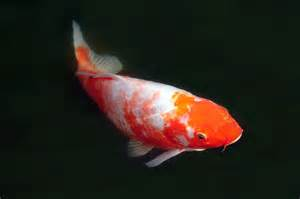 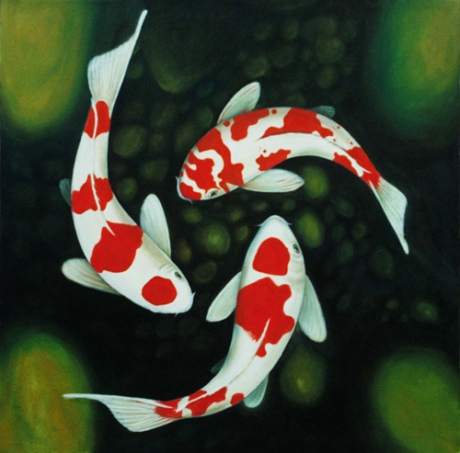 Koi are sometimes Japanese Goldfish, But Koi history goes back to South China as far as 20 million years ago.
Koi and goldfish are both types of carp but come from 2 different families
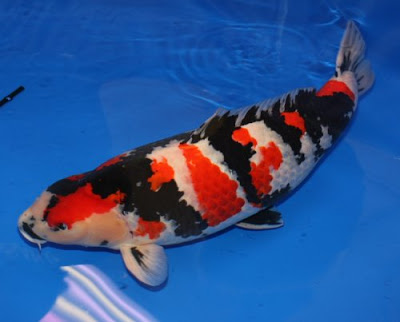 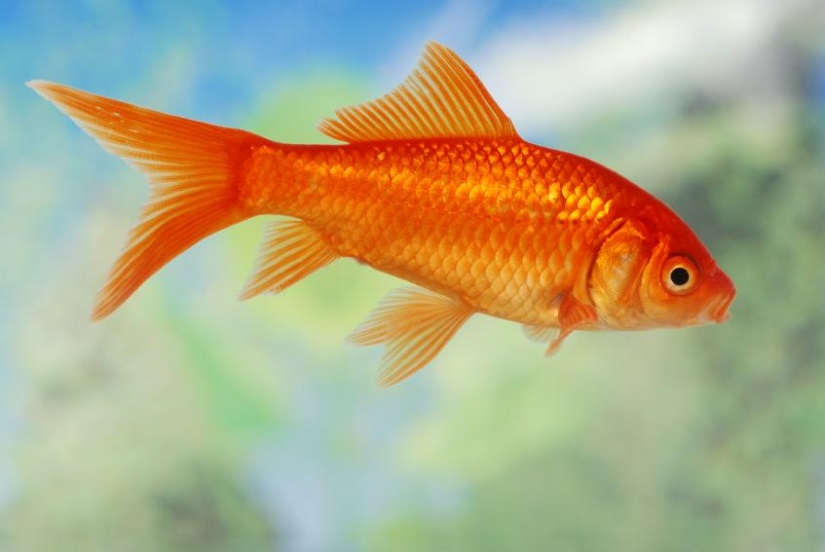 Fish in China are a symbol of wealth, abundance, harmony, marital happiness
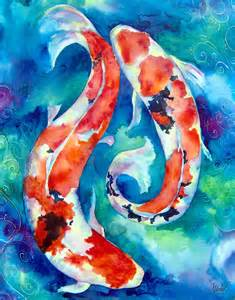 The most popular image or symbol of fish in China is the Koi or Carp.
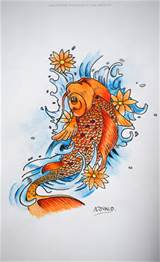 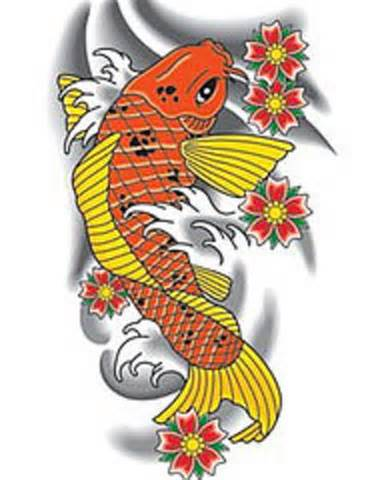 It stands for strength and perseverance.
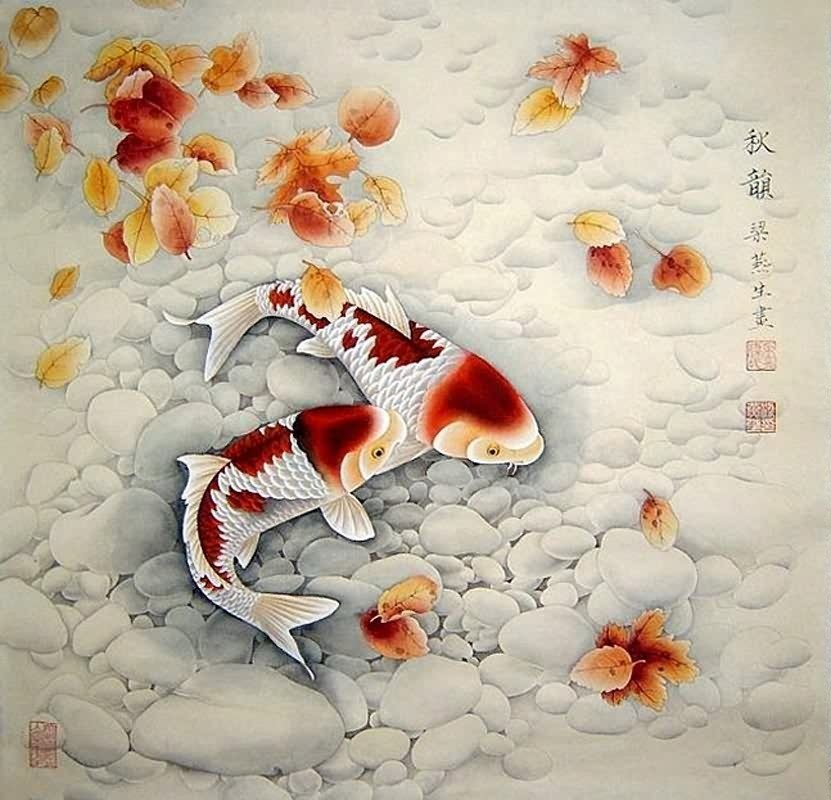 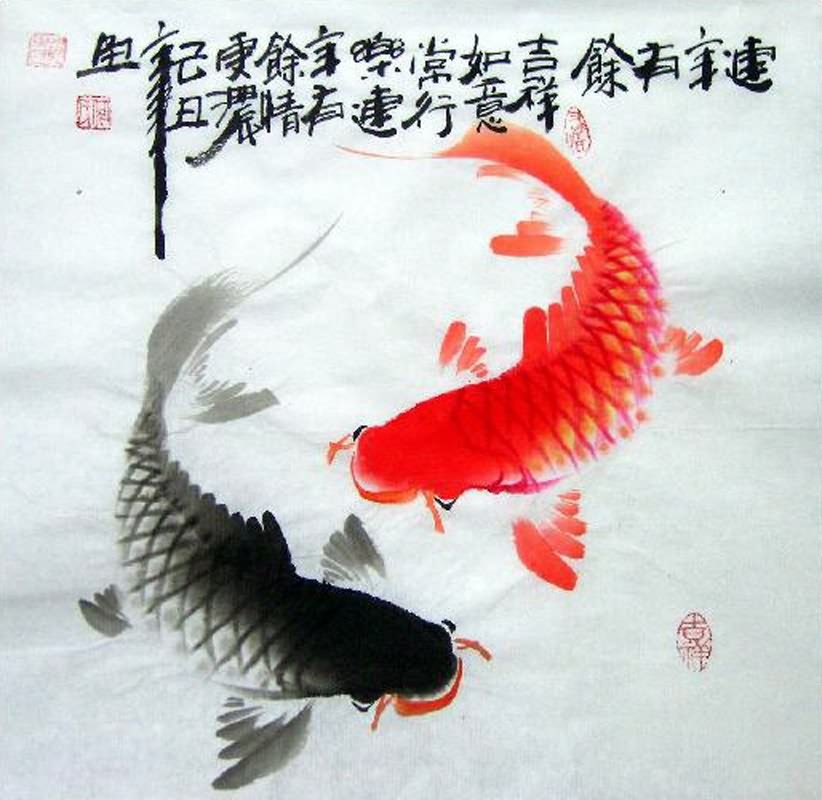 They believed that the Koi would swim upstream of the mighty Yellow river, climb the waterfall and enter the Dragon Gate where they would become dragons
All fisherman like to tell their story, even better to have a picture. Japanese fishermen were no different. Two-hundred years ago they began to record their catches of Koi with what are now the early forms of Koi fish art
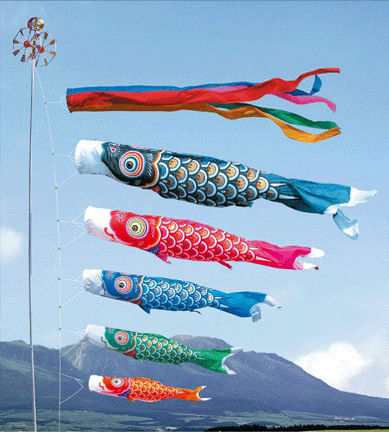 The Koi symbol is often found on large flags flown on Boy's Day to celebrate the energy and power that every boy should have.
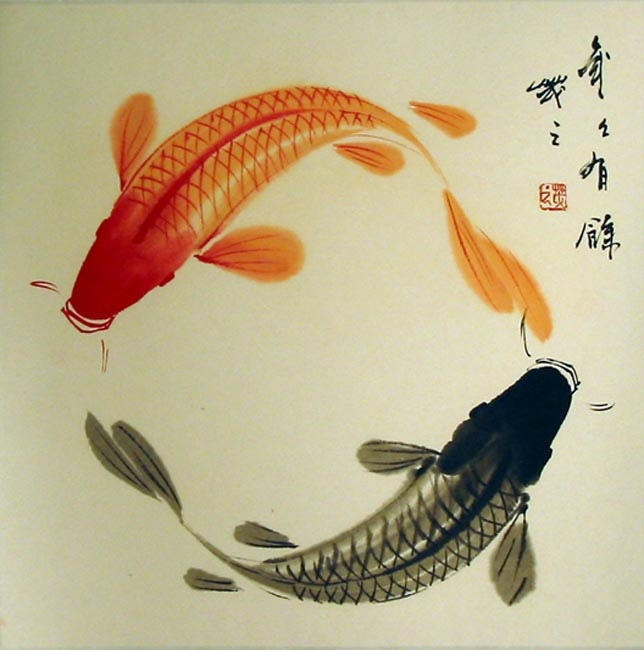 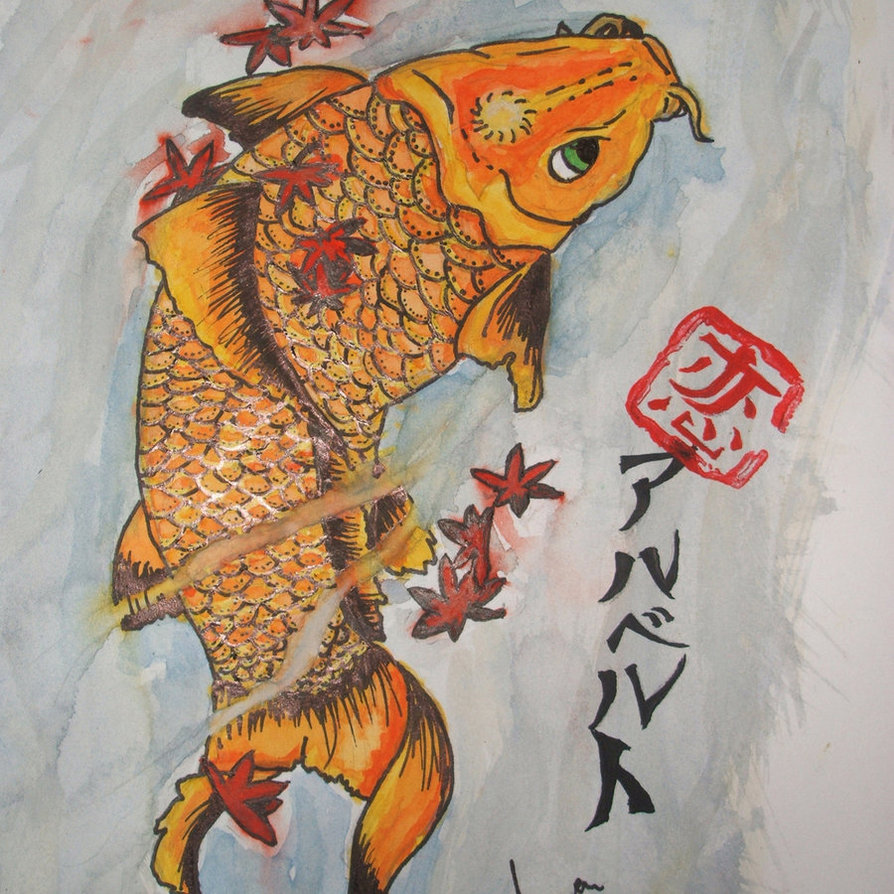